Государственное бюджетное дошкольное образовательное учреждение
детский сад  № 8 
Пушкинского района Санкт-Петербурга
«Сортируя отходы –
 сохраняем природу!»
Отчет об участии 
в международной программе
«Эко-Школы/Зеленый флаг»

 в 2021 - 2022 учебном году
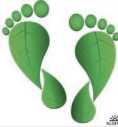 Создание экологического совета в ДОУ
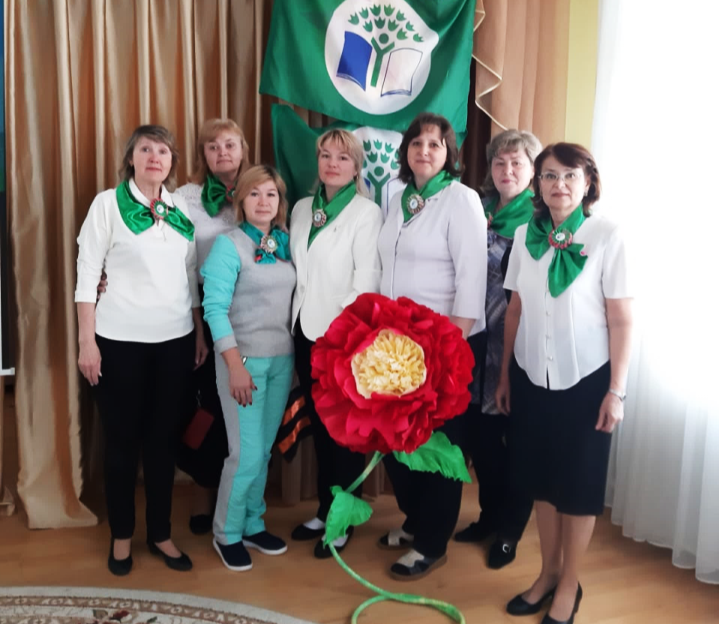 1
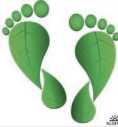 Проведение исследования экологической ситуации в ДОУ
2
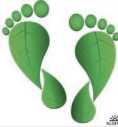 Разработка плана действий
3
Тема «Рациональное управление  отходами»
1
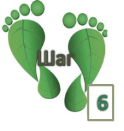 Включение экологической тематики 
в образовательный процесс
5
КОНКУРС ТВОРЧЕСКИХ РАБОТ
 «КАРТИНА ИЗ МУСОРНОЙ КОРЗИНЫ»
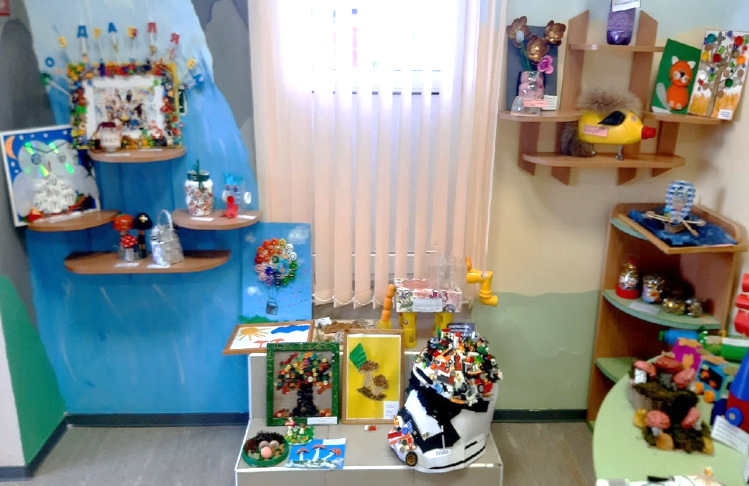 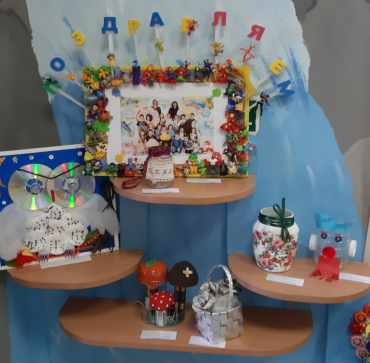 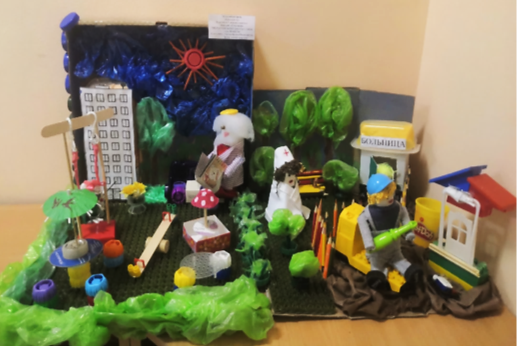 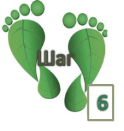 5
ВЫСТАВКА ТВОРЧЕСКИХ РАБОТ«КАРТИНА ИЗ МУСОРНОЙ КОРЗИНЫ»
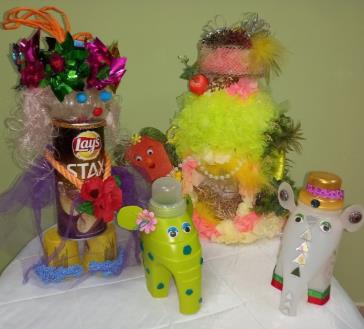 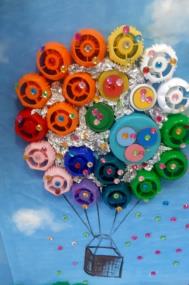 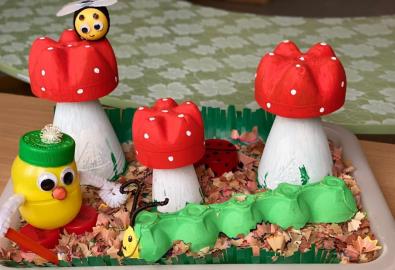 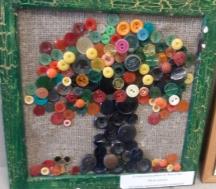 ВЫСТАВКА ТВОРЧЕСКИХ РАБОТ
 «КАРТИНА ИЗ МУСОРНОЙ КОРЗИНЫ»
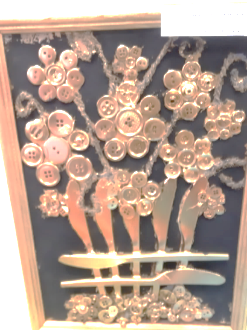 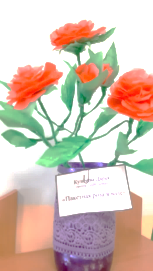 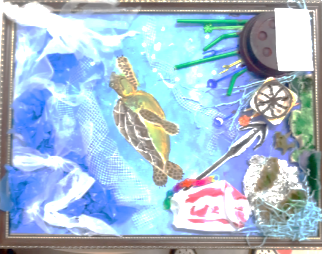 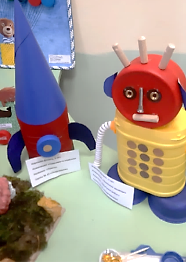 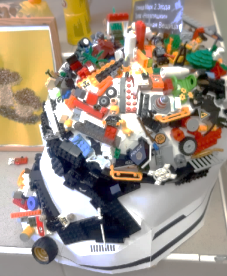 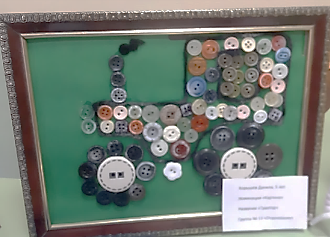 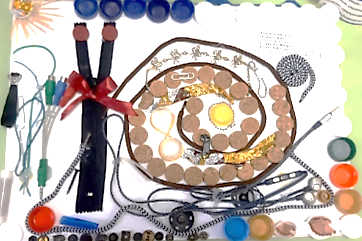 Экологическая акция «КЫШЕЧКИ ДОБРОТЫ»
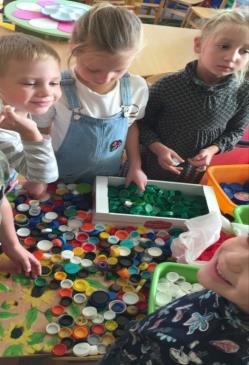 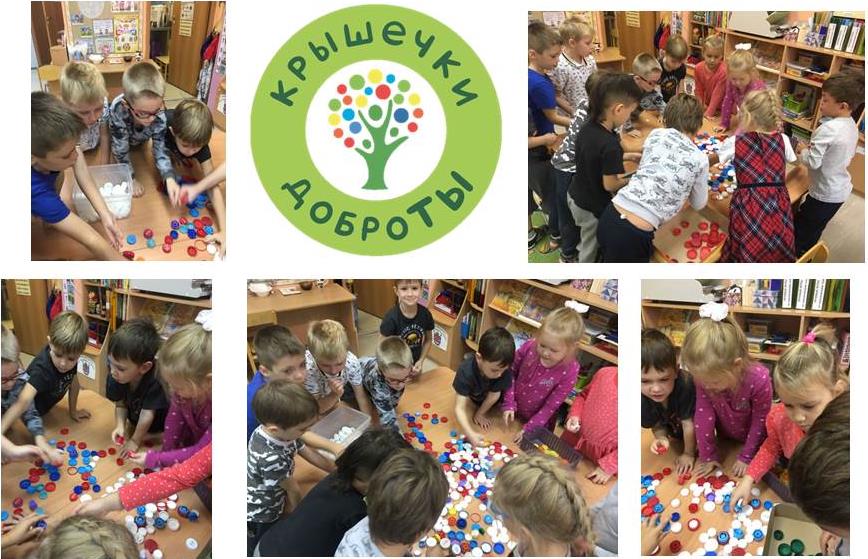 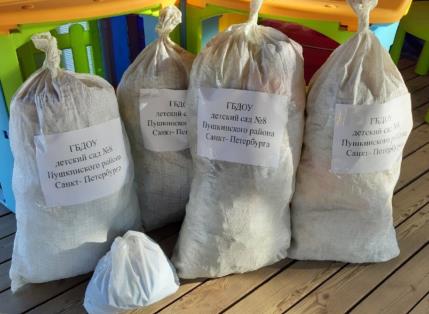 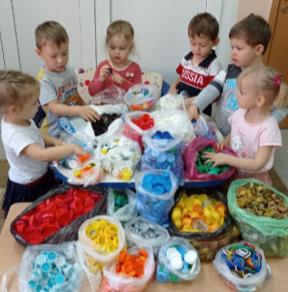 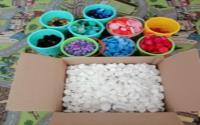 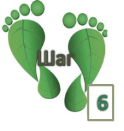 Включение экологической тематики 
в образовательный процесс
5
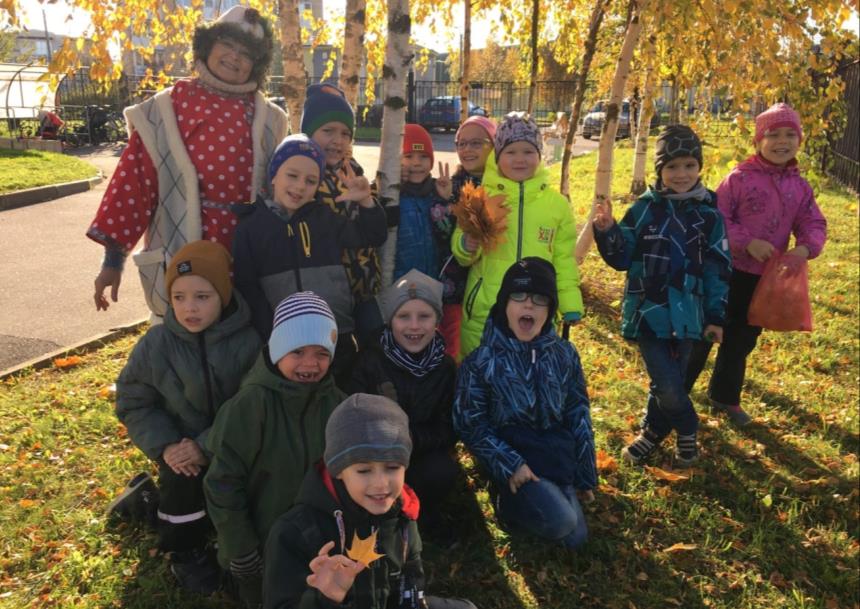 КВЕСТ ИГРА «ПО СЛЕДАМ ОСЕНИ»
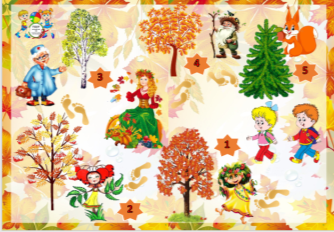 Включение экологической тематики 
в образовательный процесс
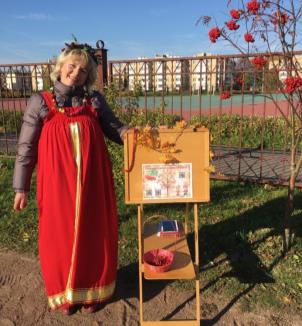 Станция 
«В гостях у Рябинки»
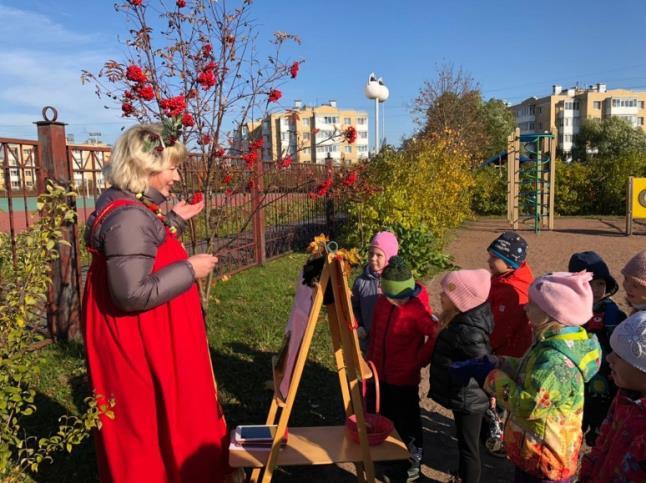 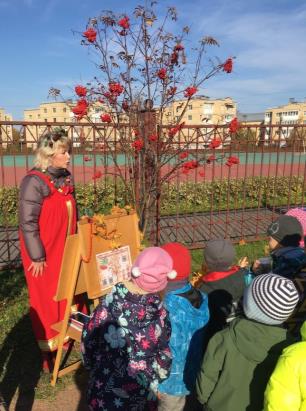 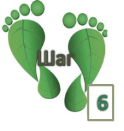 КВЕСТ ИГРА «ПО СЛЕДАМ ОСЕНИ»
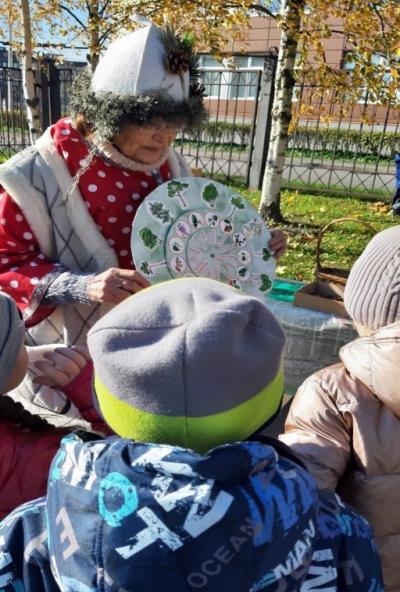 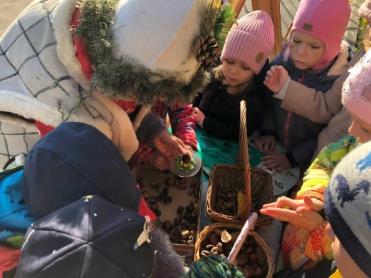 5
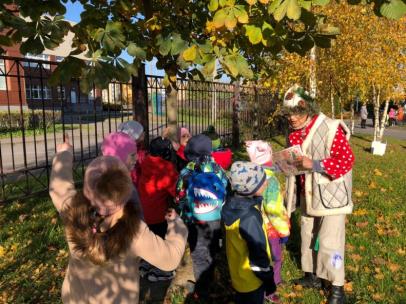 Станция «В гостях у Лесовичка»
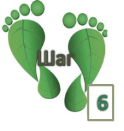 Станция «В гостях у Лешего»
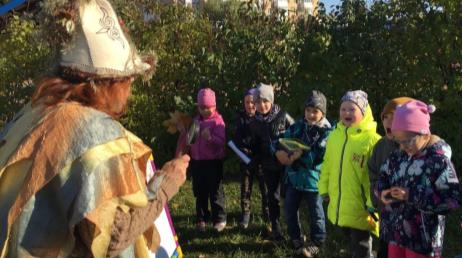 5
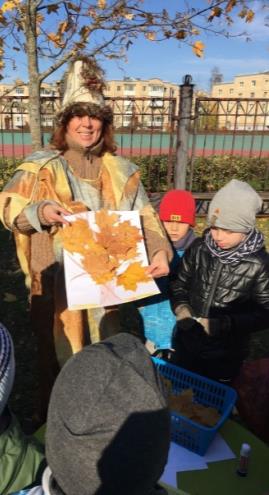 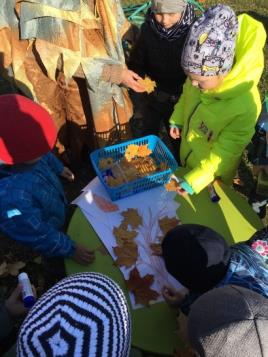 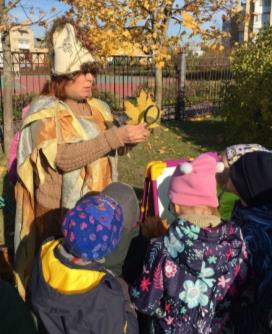 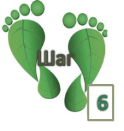 Станция «В гостях у Белочки»
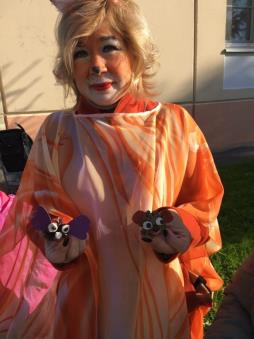 5
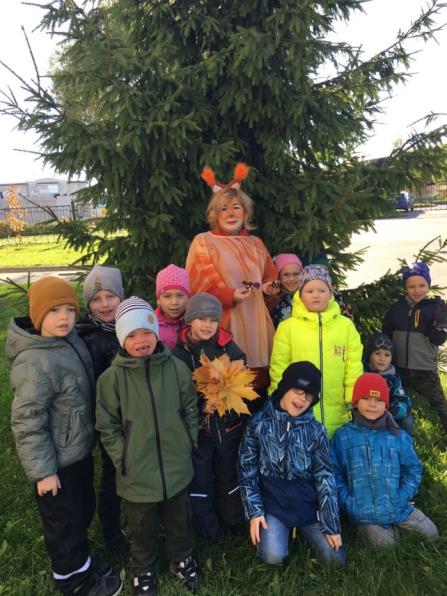 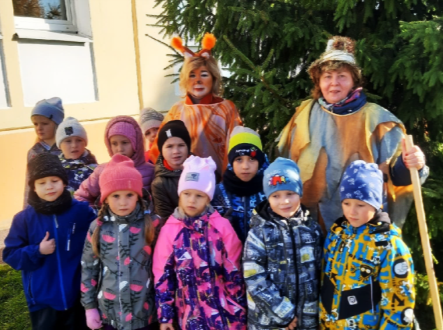 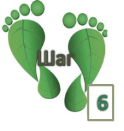 Станция «В гостях у Айболита»
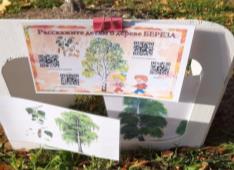 5
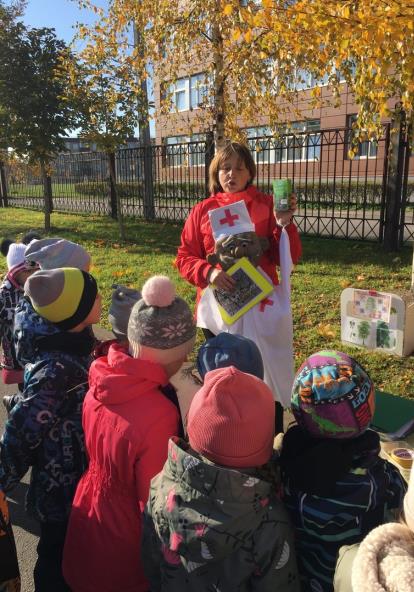 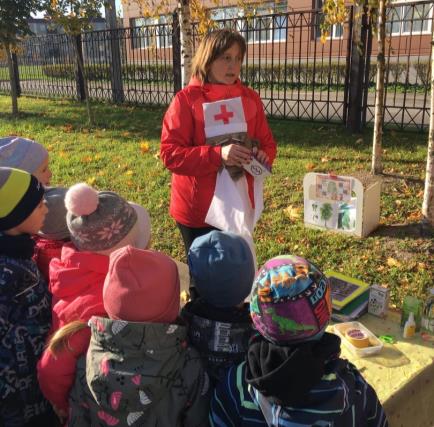 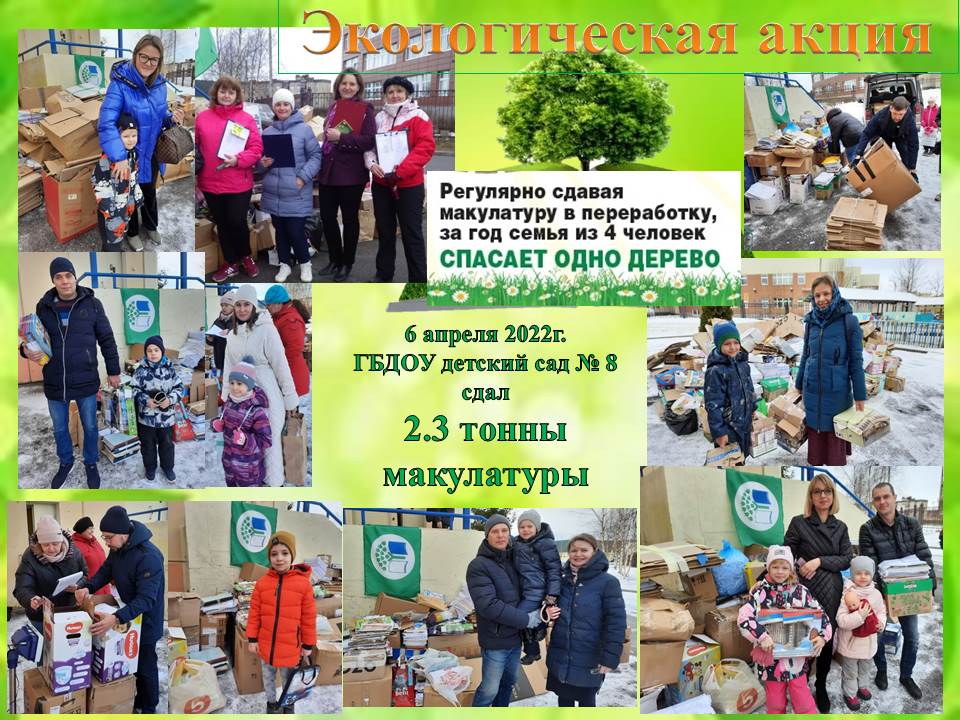 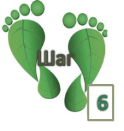 Включение экологической тематики 
в образовательный процесс
5
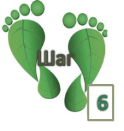 Включение экологической тематики 
в образовательный процесс
5
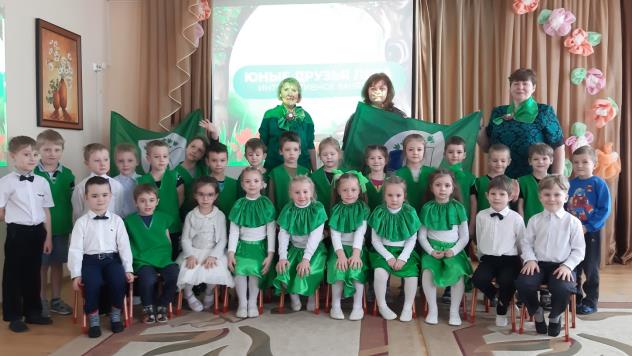 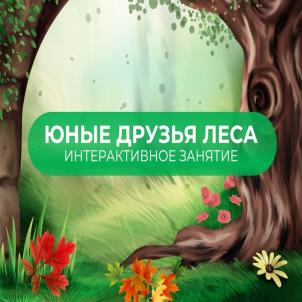 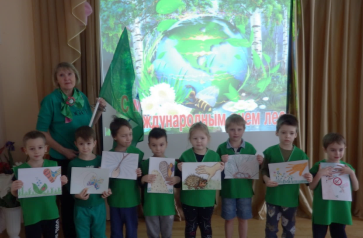 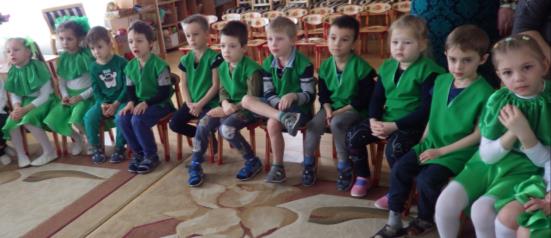 Включение экологической тематики 
в образовательный процесс
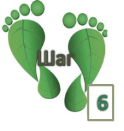 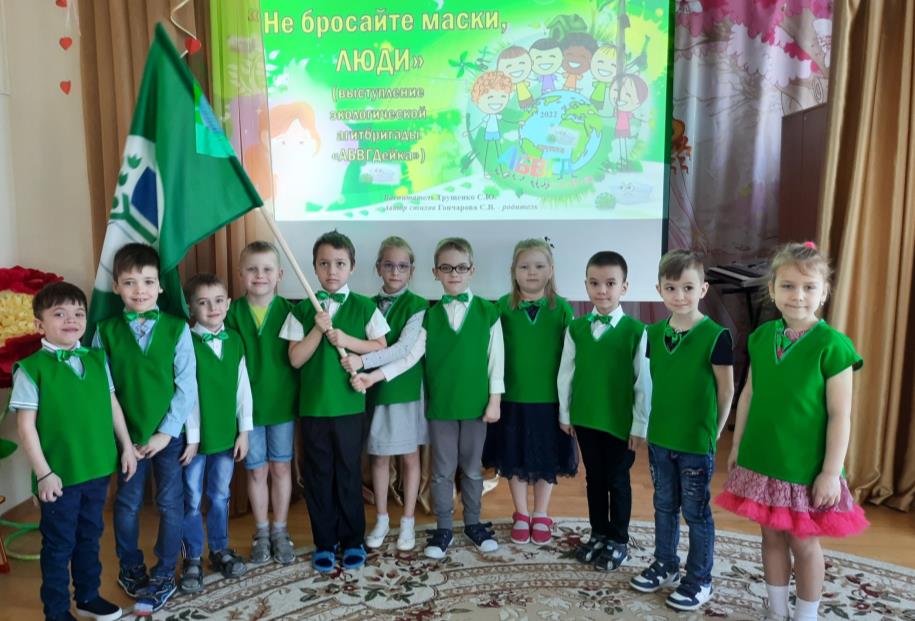 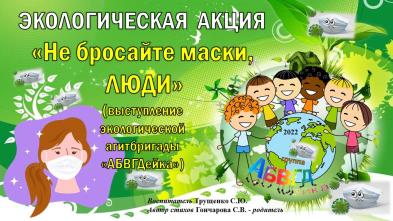 5
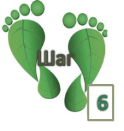 Включение экологической тематики 
в образовательный процесс
5
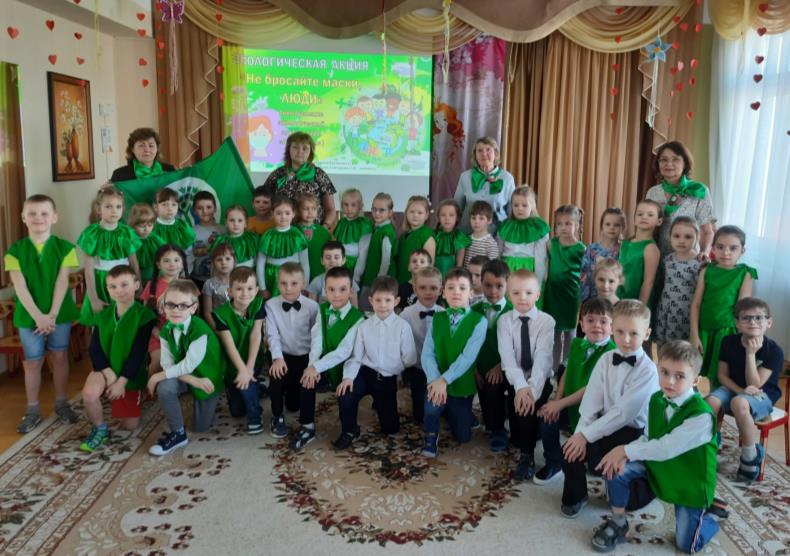 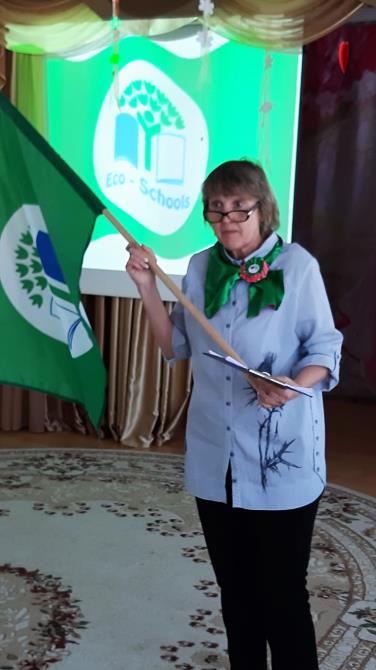 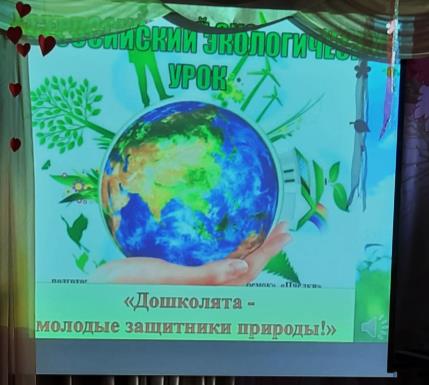 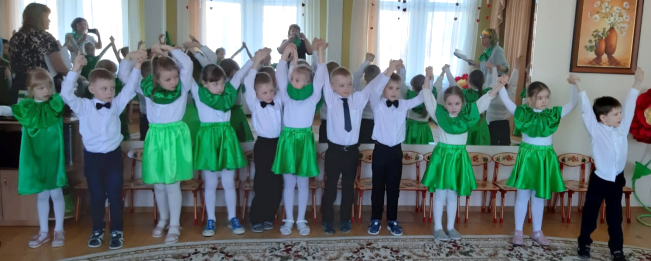 Квест-путешествие 
«Всё подарила нам наша ЗЕМЛЯ»
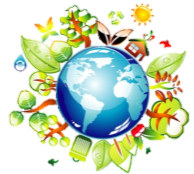 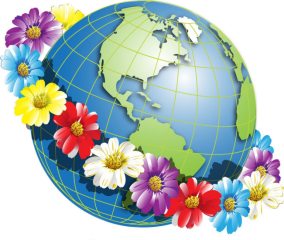 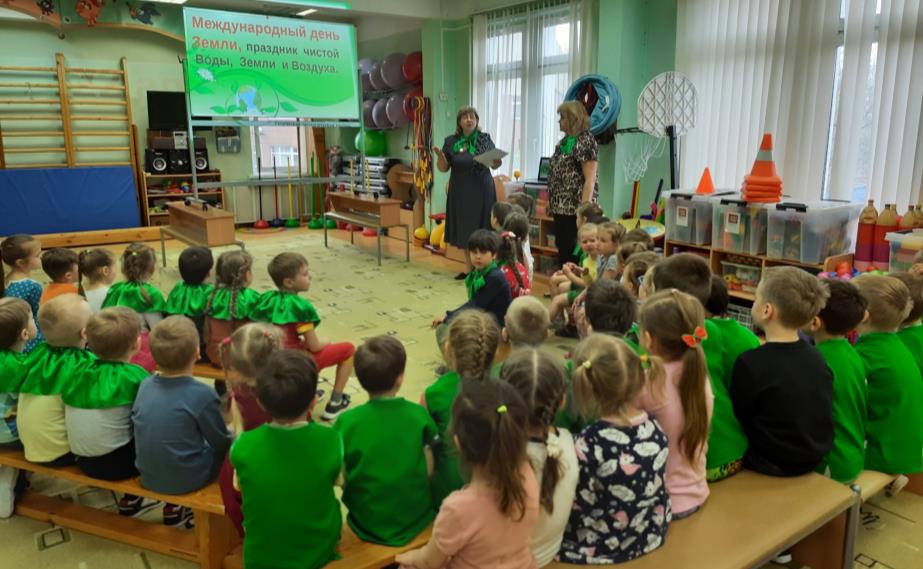 День Земли
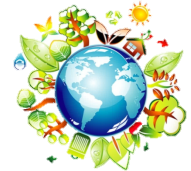 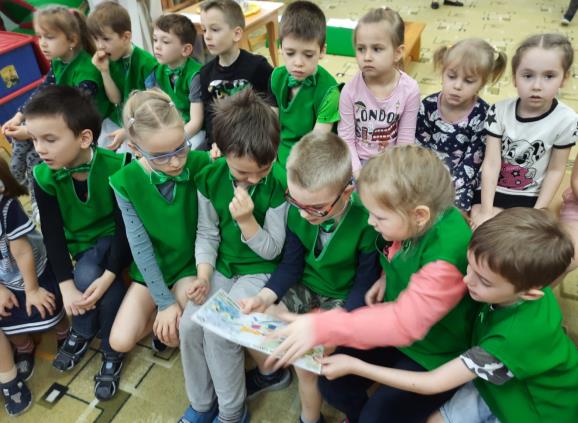 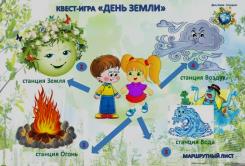 Изучаем маршруты…
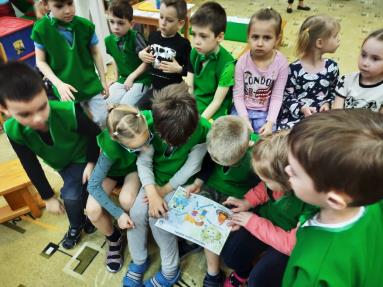 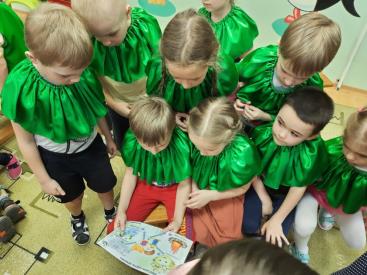 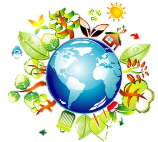 Станция «Воздух»
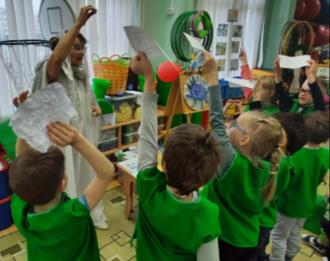 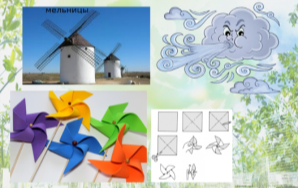 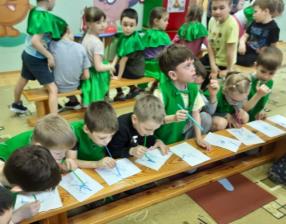 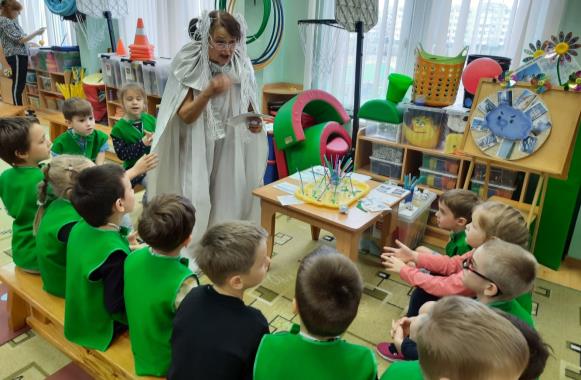 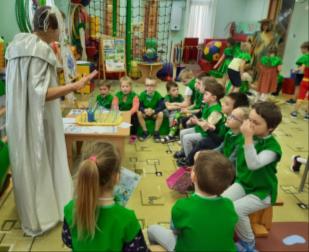 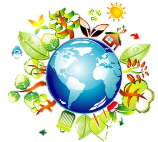 Станция «Воздух»
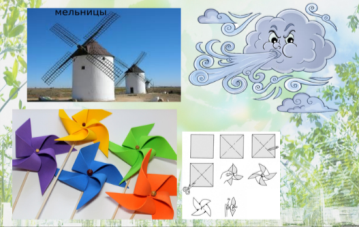 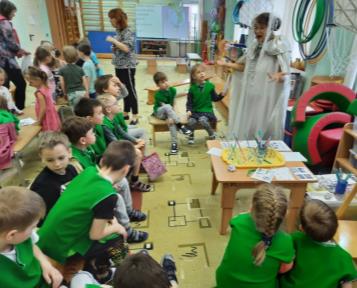 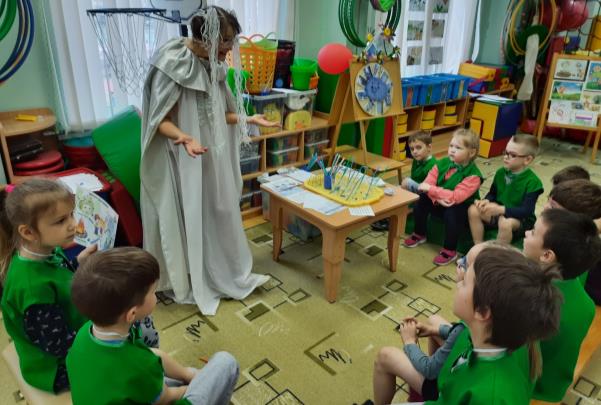 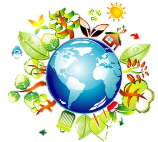 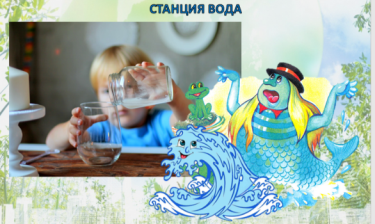 Станция «Вода»
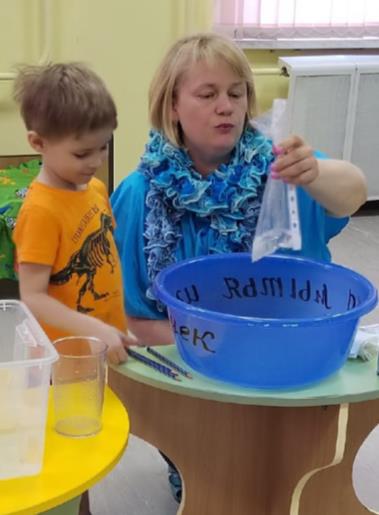 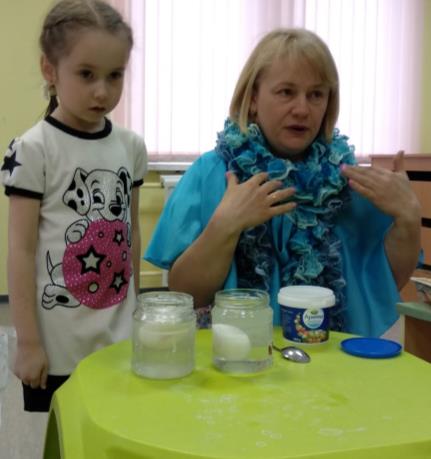 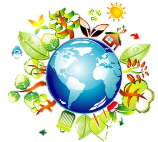 Станция «Огонь»
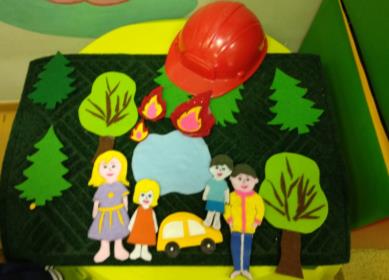 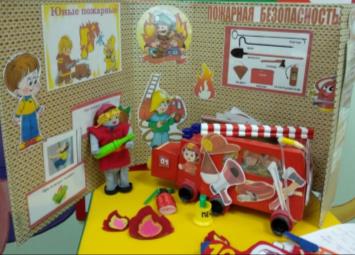 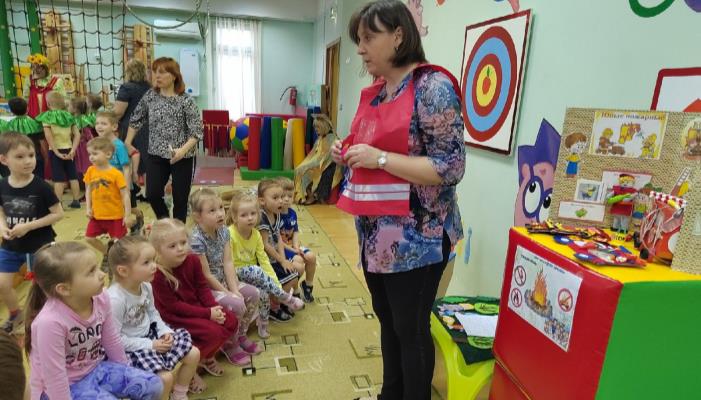 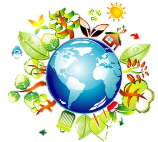 Станция «Земля»
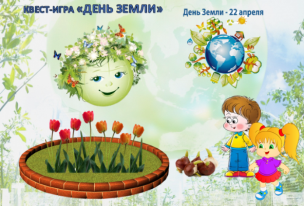 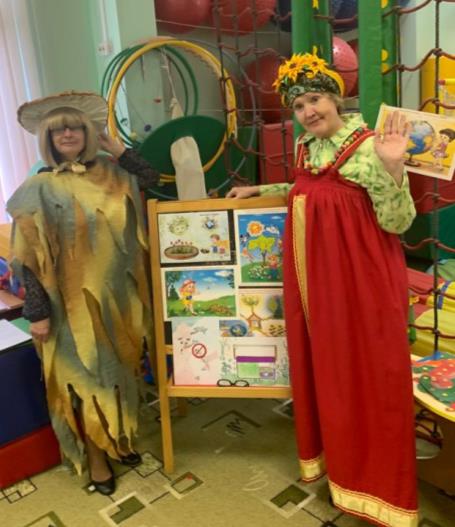 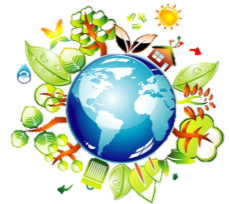 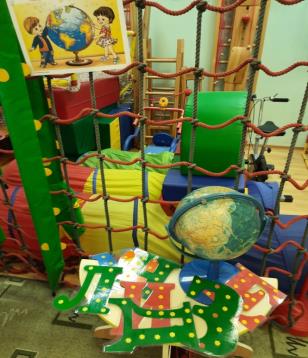 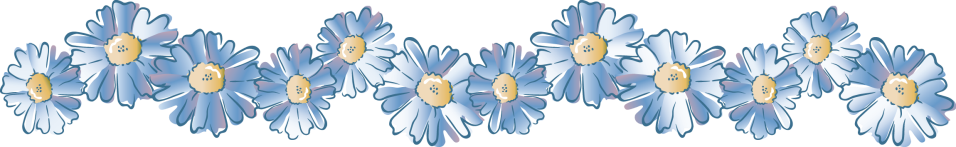 Станция «Земля»
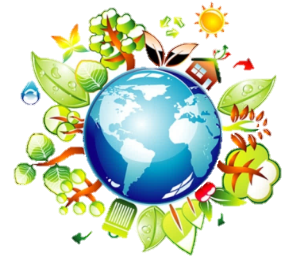 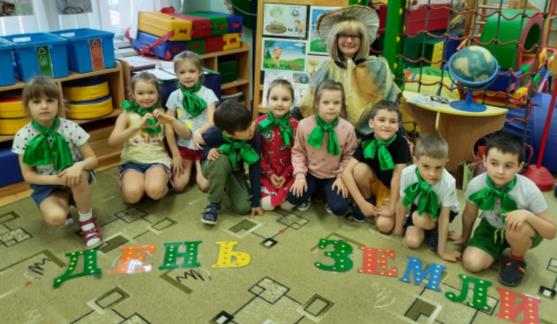 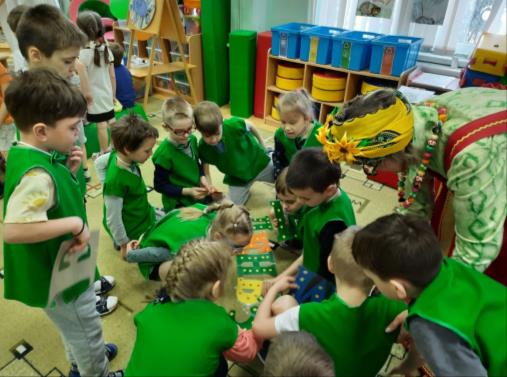 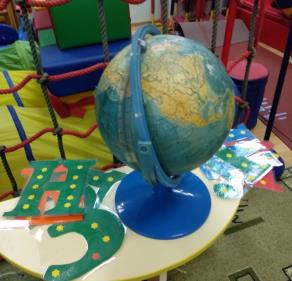 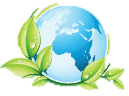 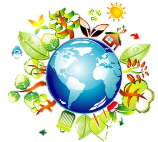 Станция «Земля»
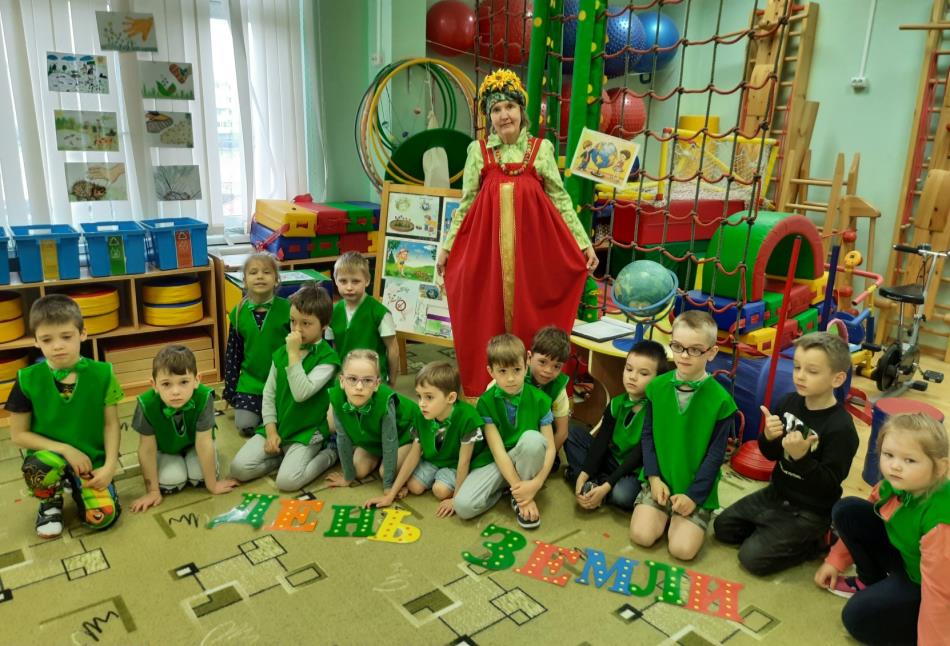 Станция «Земля»
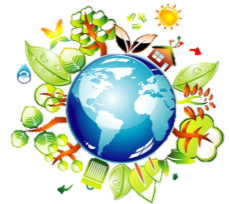 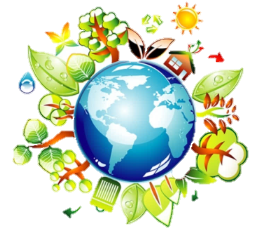 Станция «Земля»
«Не надо мусорить в лесу»
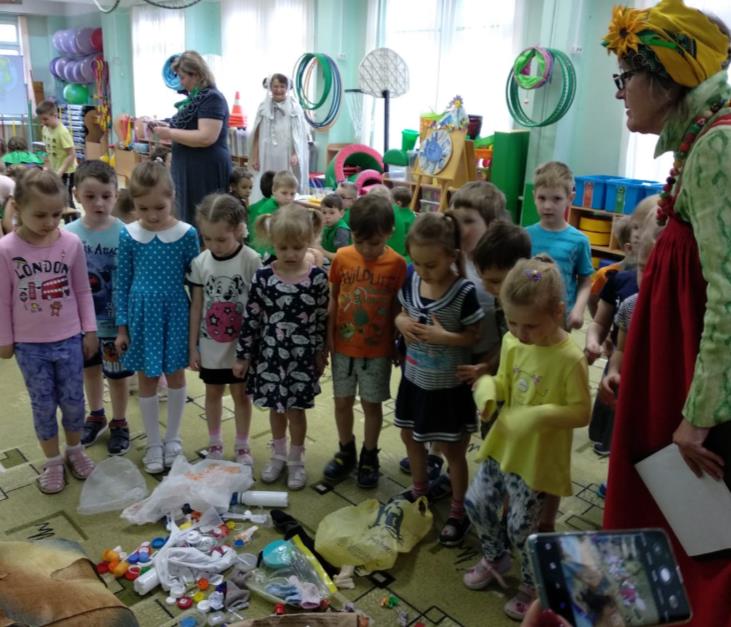 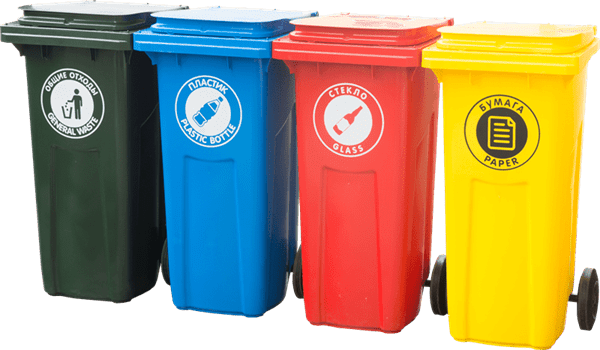 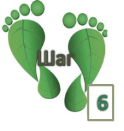 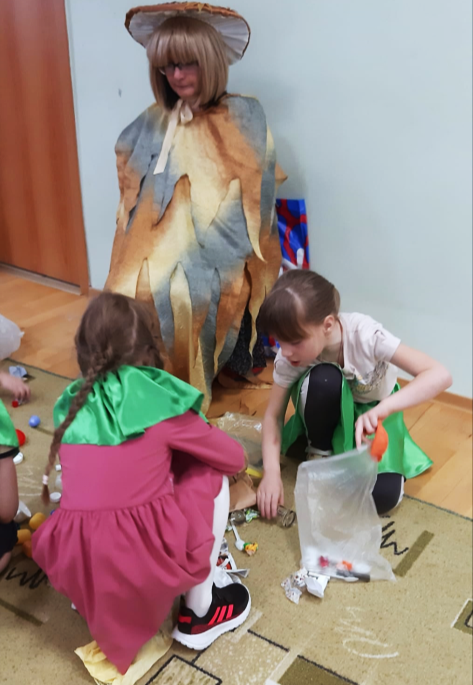 Мы Грибочку помогали,
Мусор на полянке весь убрали…
5
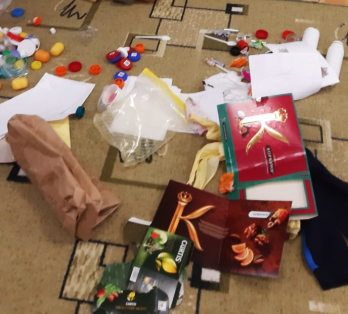 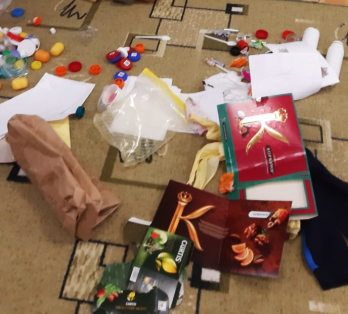 И в контейнеры умело рассортировали!
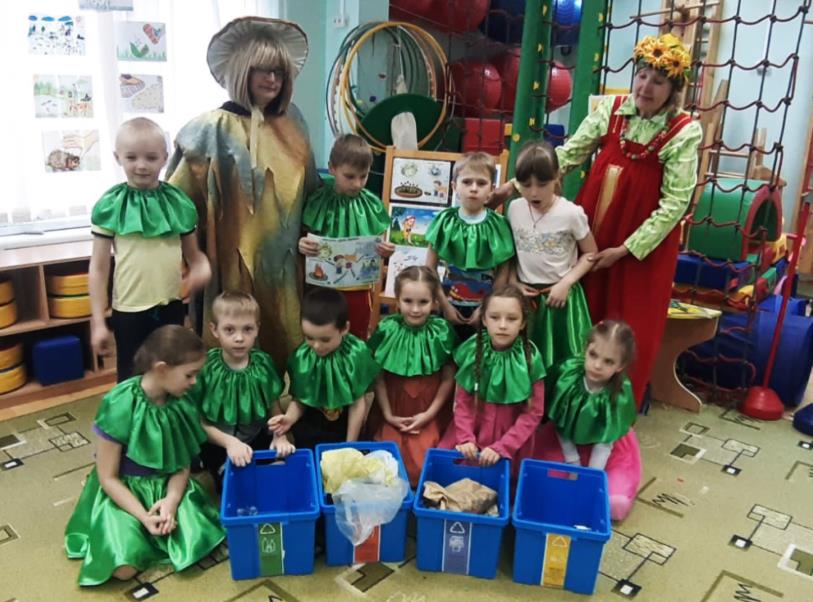 Экологическая акция 
к Дню Земли 
«Посади тюльпан – укрась Землю!»
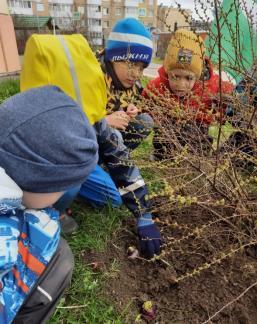 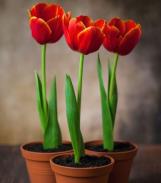 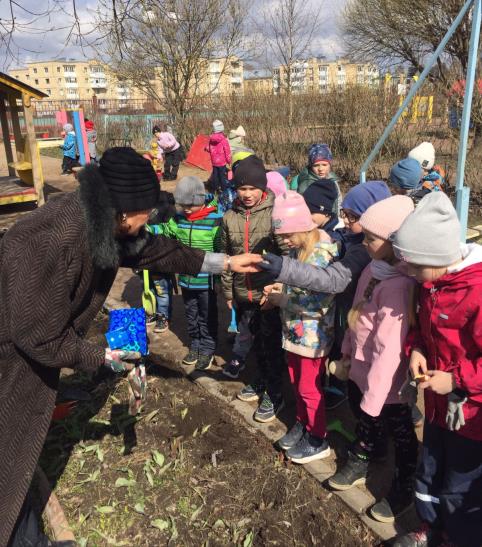 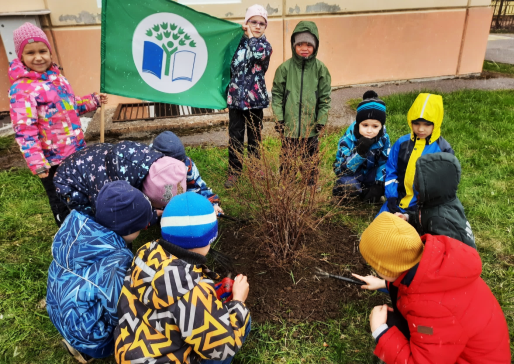 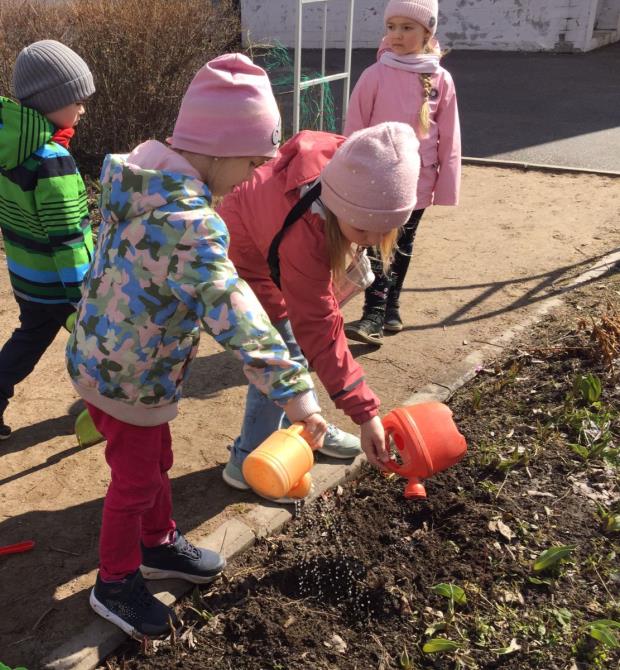 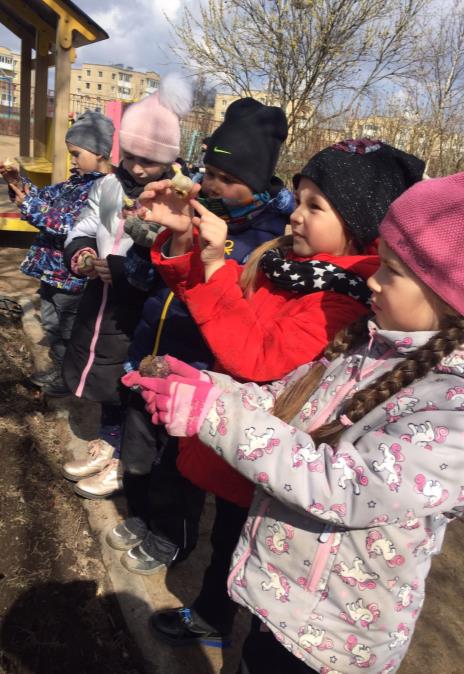 И знают все страны, об этом поют,
Всегда всем тюльпаны счастье несут!
Красота детского сада в наших руках!
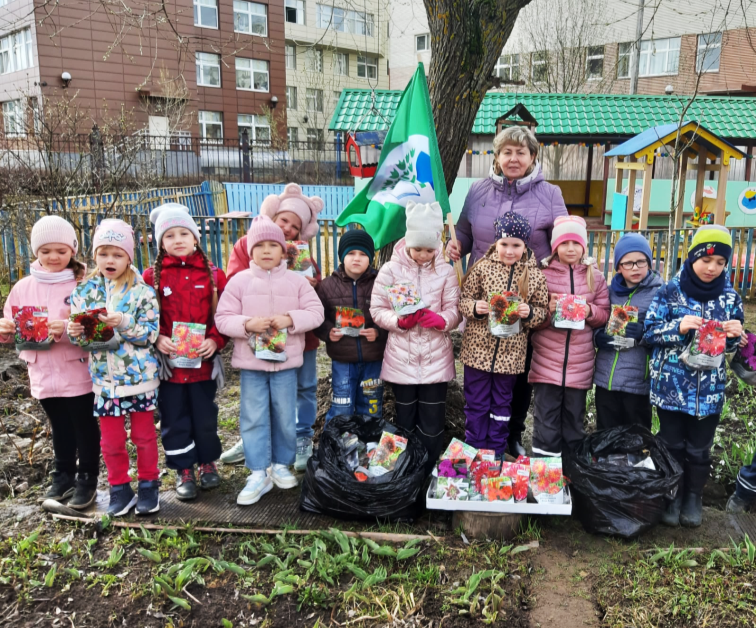 Районный экологический фестиваль 
«ЖИВЫЕ СТРАНИЦЫ ПРИРОДЫ»
 на базе СПб ГБУ ТЦБС Пушкинского района 
Центральной районной детской библиотеки
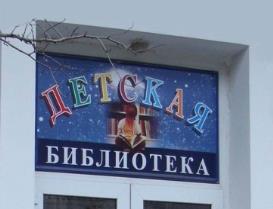 Проведение  экологических
мастер – классов 
по изготовлению открыток
воспитателями  ДОУ
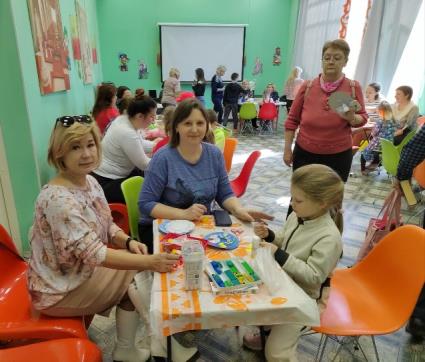 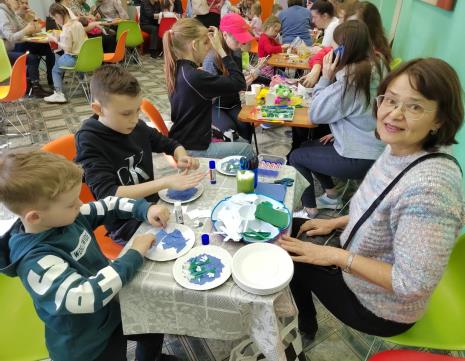 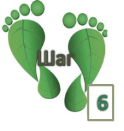 Информация о сотрудничестве
(социальном партнерстве)
СПб АППО  кафедра педагогики окружающей среды, безопасности и здоровья человека
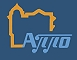 Муниципальное образование 
ГОРОД ПУШКИН
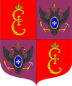 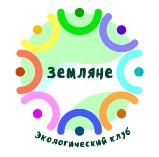 Библиотека
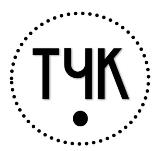 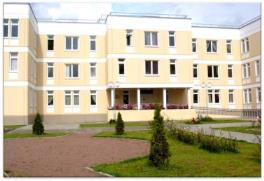 ГБДОУ детский сад № 8 
Пушкинского района Санкт-Петербурга
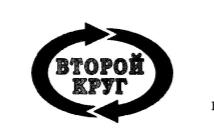 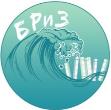 Детская 
библиотека, 
филиал № 4 на
Красносельском 
шоссе
Прием и переработка вторсырья
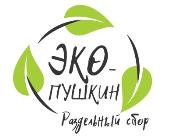 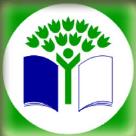 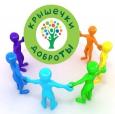 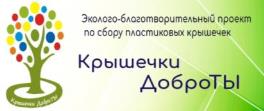 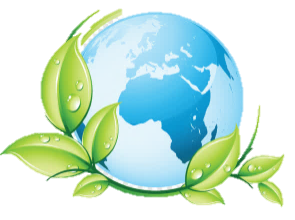 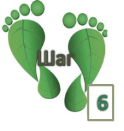 Экологический кодекс
7
Любим мы свою планету –
Это дом для всех людей.
Будем и зимой и летом
Мы заботиться о ней.

Собираем мы пластмассу,
Чтобы землю не губить.
Из неё поделок массу
Можно в садик смастерить.
Мы макулатуру дружно 
В детский садик принесем.
Охранять природу нужно
И беречь свой общий дом.

Сохраним озёра, реки,
С пляжей мусор унесём.
Чтобы было человеку
Хорошо в краю родном.
И леса необходимо 
Содержать нам в чистоте.
Чтобы жить в краю любимом
В первозданной красоте!
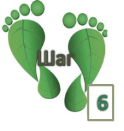 Наши достижения 
в 2021-2022 учебном году
7
Региональный конкурс детского творчества
 «Сказки новогоднего леса»
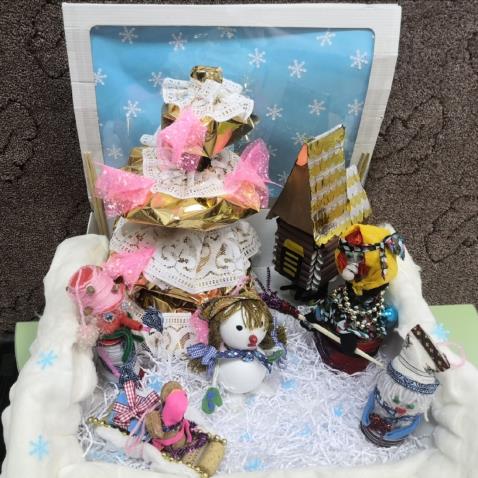 Коллективный 
победителя
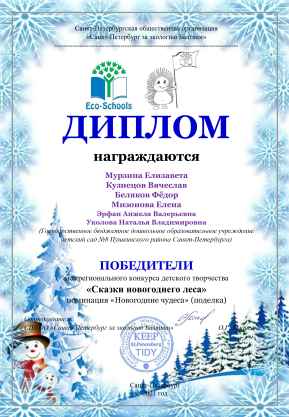 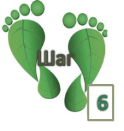 Наши достижения 
в 2021-2022 учебном году
7
Совместно с экологическим клубом «Земляне»
 СПб ГБУ «Дом молодежи «Царскосельский»
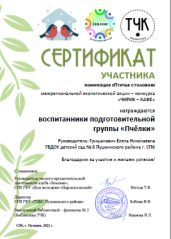 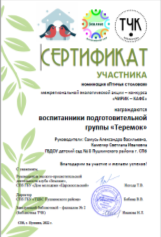 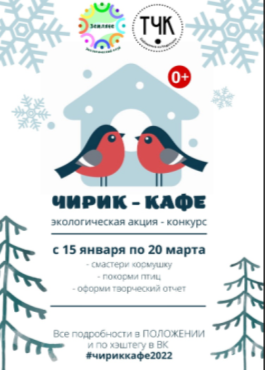 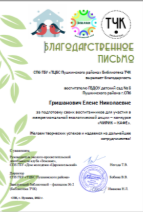 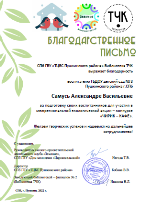 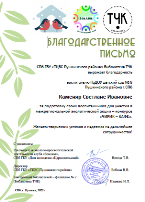 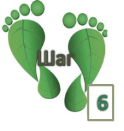 Наши достижения 
в 2021-2022 учебном году
7
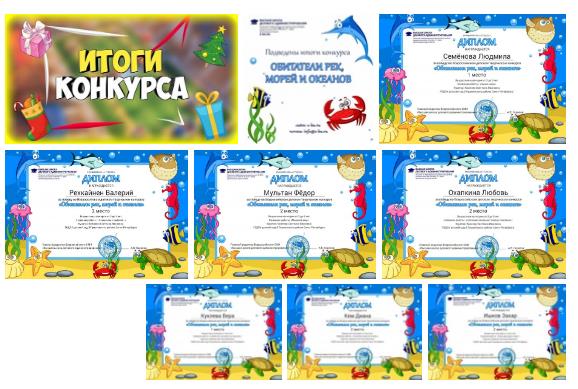 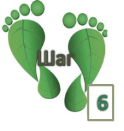 Наши достижения 
в 2021-2022 учебном году
7
Районный экологический фестиваль
 «ЖИВЫЕ СТРАНИЦЫ ПРИРОДЫ»
 на базе СПб ГБУ ТЦБС Пушкинского района 
Центральной районной детской библиотеки
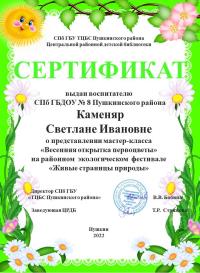 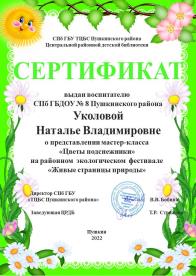 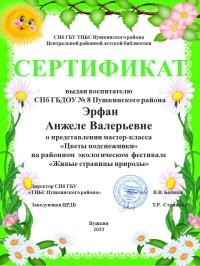 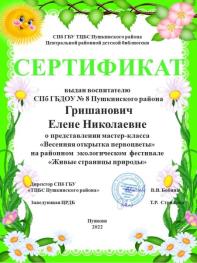 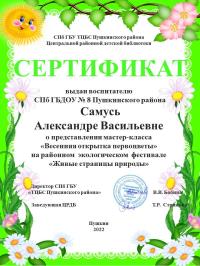 Наши достижения 
в 2021-2022 учебном году
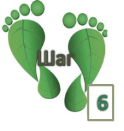 7
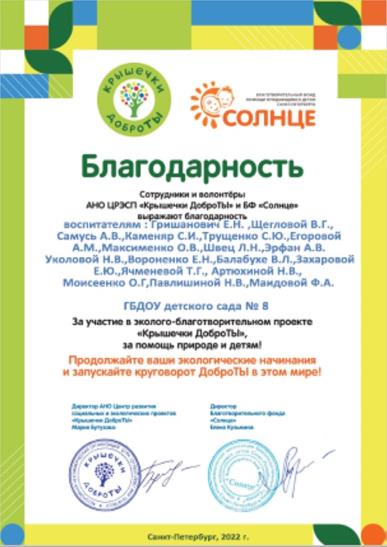 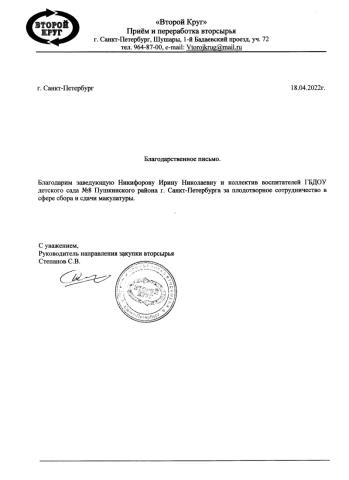